Rail Reform – Czech ExperienceZdeněk Tomeš – Martin Kvizda –        Tomáš Nigrin – Daniel Seidenglanz – Monika Jandová – Václav Rederer
Summary
Introduction
Passenger traffic
Case study: Open access on Prague – Ostrava route
Freight traffic
Conclusions
Czech railway reform
Vertical separation of the industry in 2003
Horizontal integration of passenger and freight operation of the state-owned incumbent České dráhy
Competition entry of many small private operators
Vertical separation
1993 – 2002 → vertical integration of infrastructure management and provision of services
1.1.2003 → vertical separation (partial); the emergence of the independent infrastructure manager (SŽDC) and the incumbent operator České dráhy (ČD)
2003 – 2008 → infrastructure maintenance and  timetabling still done by the incumbent ČD
2003 – 2011 → traffic control performed by ČD
2003 – 2015 → ČD possess railway stations
PASSENGER TRAFFIC
Railway passenger traffic  - statistics
Density of passenger rail traffic
Source: ČD, 2009
Long distance x regional passenger traffic
Long distance
express, intercity and supercity connections of main cities.    
subsidized by the Ministry of Transport
competition organization: 
              1) open access (Prague – Ostrava)              
              2) competitive tendering (3 routes at present)   
              3) direct awarding (rest of the network)

Regional 
regional and commuter trains for shorter distances
subsidized by regional authorities
competition organization: direct awarding of all subsidized services to the incumbent for the period 2009-2019
Challenges
Pros and cons of open access
Competitive tendering still little used
Infrastructure investments:
Speed limits due to bad condition of infrastructure
Main corridors x regional lines
Does HSR Praha – Brno make sense?
CASE STUDY: OPEN ACCESS  PRAHA - OSTRAVA
History
Before 09/2011 → high density of traffic, low intermodal competition, high fares, low quality of ČD coaches, subsidies, no competition
09/2011 → withdrawal of public subsidies; the open access entrance of the first private competitor RegioJet
01/2013 → the entrance of the second private competitor LeoExpress
2012 - 2015 → intensive competition of three operators
Service differentiation
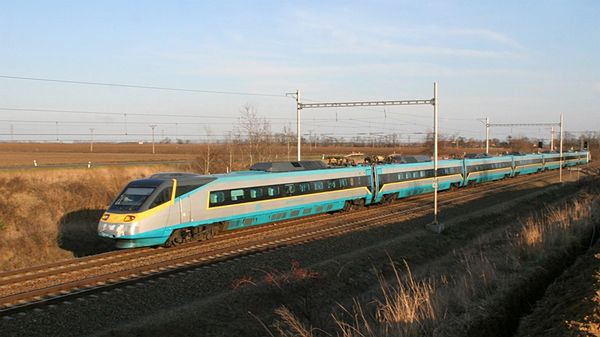 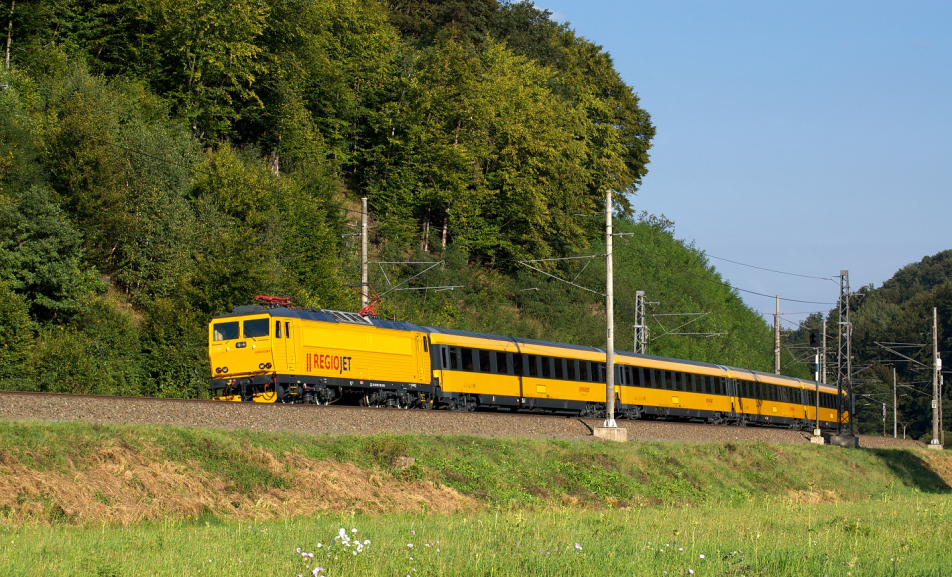 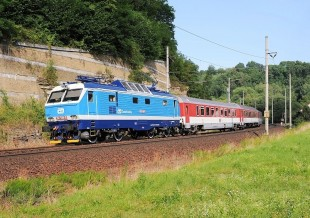 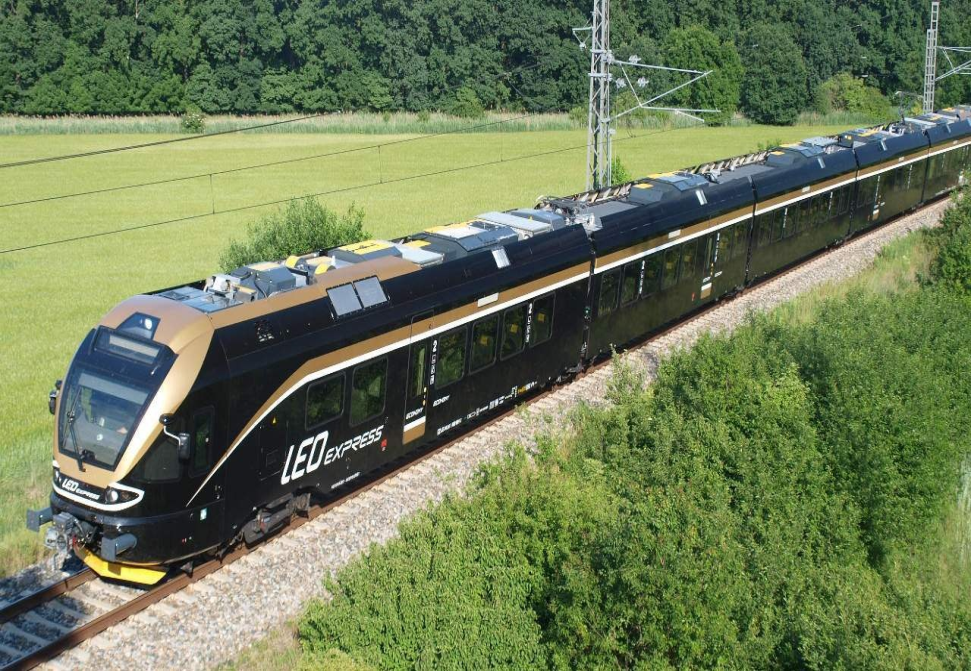 Prices (CZK)
Profits (mil. CZK)
Frequency of services (daily)
Capacity
Demand (mil. pass-km per day)
(mil. pass-km per day)
Infrastructure capacity
From tact to demand derived timetable
Number of Passenger Trains Departing from Ostrava to Prague on Weekdays (number of trains per hour)
Assessment
+ better quality of services
+ higher frequency of trains
+ lower prices for customers

all competitors unprofitable
weak regulation
no tariff integration
strains on infrastructure capacity
FREIGHT TRAFFIC
Railway freight traffic  - statistics
12006
Freight challenges
The incumbent is losing the most lucrative customers to private competitors.
The incumbent’s freight division is slow reacting, under-invested and over-employed.
Possible solution → horizontal separation of passenger and freight operation of the incumbent and privatization of the freight division.
Conclusions
Slow reform; the incumbent still owns railway stations.
Dynamic evolution of open access competition on the Prague - Ostrava route. The capable regulator is missing to solve many emerging competition disputes. 
With the exception of the Prague – Ostrava route, all other passenger traffic is subsidized and in most cases directly awarded.
Possible solution to weak performance of freight traffic could be privatization of freight division of the incumbent.